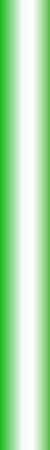 Муниципальное нетиповое бюджетное  
общеобразовательное учреждение«Лицей №76» г. Новокузнецка
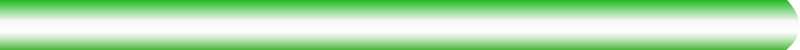 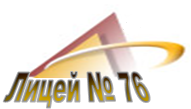 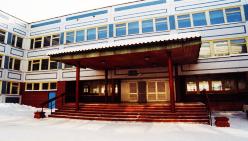 Методическое объединение учителей 
математики и информатики
МНБОУ «Лицей №76»
Результативность работы 
(подготовка к внешней оценке качества образования)
Авторы: Щиклина Т.Н. – рук. МО
Новолодская С.В. – учитель
Букурова Е.И. – учитель
Гончарова Н.Н. – зам.дир. по УВР
г. Новокузнецк
2014г
1
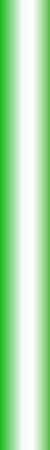 Муниципальное нетиповое бюджетное  
общеобразовательное учреждение«Лицей №76» г. Новокузнецка
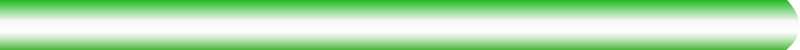 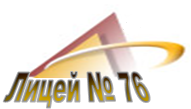 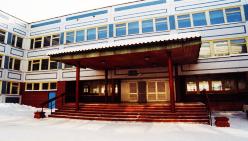 Реализуемые программы
По математике в лицее используются рабочие программы, разработанные на основе примерных программ Министерства образования и науки РФ основного общего образования на основе федерального компонента государственного стандарта (сборник нормативных документов. Математика / сост. Э.Д. Днепров, А.Г. Аркадьев. – М.: Дрофа, 2008, http: // mon.gov.ru/work/obr/dok/obs/3837/; http://www.edu.ru/db/portal /obschee) и авторских программ, имеющие гриф «Допущено Министерством образования и науки РФ» (Программы. Математика. 5-6 классы. Алгебра. 7-9 классы. Алгебра и начала математического анализа. 10-11 классы/ авт.-сост. И.И. Зубарева, А.Г. Мордкович.- М.: Мнемозина, 2011г.)
2
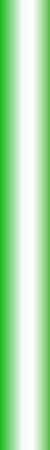 Муниципальное нетиповое бюджетное  
общеобразовательное учреждение«Лицей №76» г. Новокузнецка
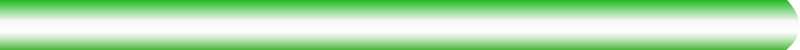 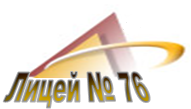 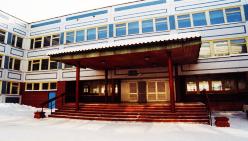 Состав методического объединения
Гончарова Н.Н.  - заместитель директора по УВР, учитель математики
Щиклина Т.Н.  - руководитель МО, учитель математики
Мымрина Г.И.  - учитель математики
Петрова Н.П. - учитель математики
Филимонова Е.В. - учитель математики
Новолодская С.В.  - учитель математики
Назарова Е.А.  - учитель математики
Букурова Е.И. - учитель математики
Старикова Е.Ю.  - учитель информатики
Зиновьева Т.А. – учитель информатики
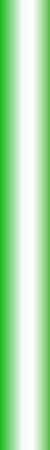 Муниципальное нетиповое бюджетное  
общеобразовательное учреждение«Лицей №76» г. Новокузнецка
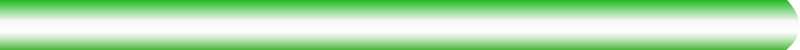 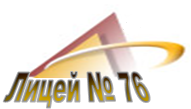 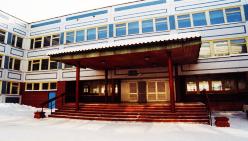 Профессиональный уровень педагогов
4
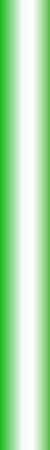 Муниципальное нетиповое бюджетное  
общеобразовательное учреждение«Лицей №76» г. Новокузнецка
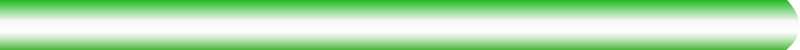 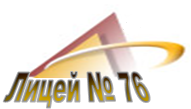 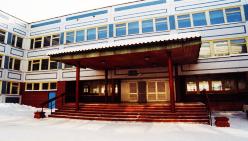 Профессиональный уровень педагогов
Отличники народного просвещения – 2

Почетный работник общего образования РФ – 3

Награждены медалями губернатора Кемеровской области – 2

Награждены грамотами КОиН администрации г. Новокузнецка – 5

Победители конкурса «Лучшие учителя общеобразовательных учреждений РФ» – 3 (Федеральный уровень – 2, региональный уровень – 1)
5
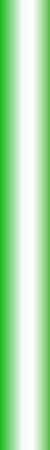 Муниципальное нетиповое бюджетное  
общеобразовательное учреждение«Лицей №76» г. Новокузнецка
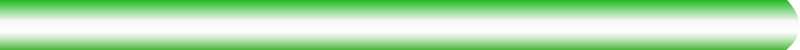 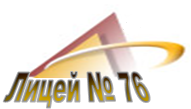 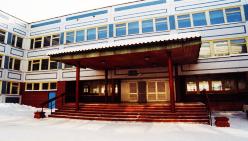 Единая методическая тема
«Введение ФГОС НОО и подготовка к введению ФГОС ООО»
Методическая тема МО
Современный урок в формате системно-деятельностного подхода
6
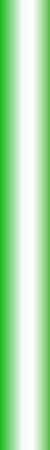 Муниципальное нетиповое бюджетное  
общеобразовательное учреждение«Лицей №76» г. Новокузнецка
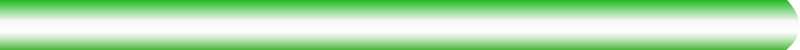 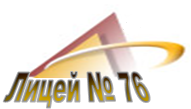 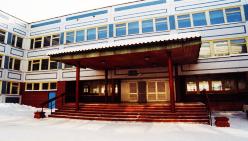 Цель работы методического
объединения
Совершенствование урока посредством активного использования модели современного урока в формате компетентностного подхода
7
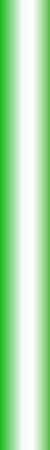 Муниципальное нетиповое бюджетное  
общеобразовательное учреждение«Лицей №76» г. Новокузнецка
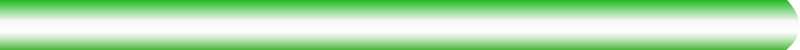 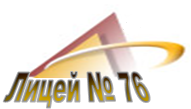 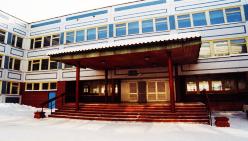 Задачи
реализация системно - деятельностного подхода в образовательном процессе;

обеспечение получения учащимися знаний, умений, навыков и компетенций в соответствии с требованиями ФГОС и их индивидуальными запросами на содержание образования;

интеграция урочной и внеурочной деятельности посредством реализации проектов по учебным предметам;

использование ДОТ в организации учебной, учебно-исследовательской и проектной деятельности.
8
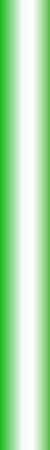 Темы самообразовательной 
деятельности
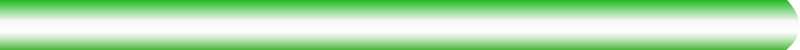 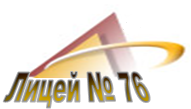 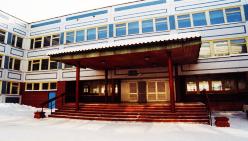 Современный урок – это личностно – ориентированный урок
Активизация познавательной деятельности учащихся с применением дистанционного обучения
Организация и проведение мероприятий с использованием ДОТ и ВКС
Формирование умений и навыков при работе с заданиями высокого уровня сложности при подготовке к ГИА (11кл)
Современный урок в формате системно-деятельностного подхода
Использование современных технологий на уроках математики в условиях модернизации образовательного процесса
Проектная деятельность на уроках математики
Формирование исследовательской деятельности учащихся на уроках и внеурочных занятиях
Метод проектов – эффективное средство организации внеурочной деятельности обучающихся по математике
9
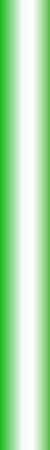 Муниципальное нетиповое бюджетное  
общеобразовательное учреждение«Лицей №76» г. Новокузнецка
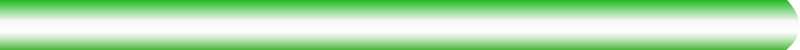 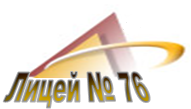 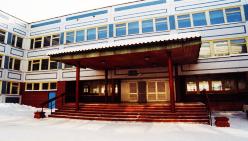 Профессиональный уровень педагогов
(курсовая подготовка)
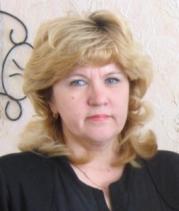 Гончарова Н.Н.
Психолого-педагогические основы, теория и методика изучения базового курса математики в условиях профильного обучения, МАОУ ДПО ИПК г. Новокузнецка (144 часа),  2010г.
Организация тьюторского сопровождения в управлении введением ФГОС общего образования, г.Санкт-Петербург (108 часов), 2014 г.
Региональный семинар «Реализация ФГОС ОО: опыт, проблемы, перспективы»: 07.11.13 (8 часов).
10
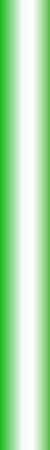 Муниципальное нетиповое бюджетное  
общеобразовательное учреждение«Лицей №76» г. Новокузнецка
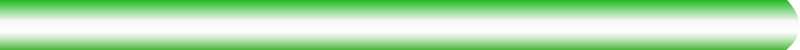 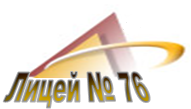 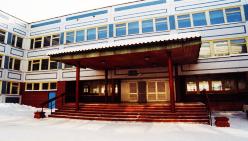 Профессиональный уровень педагогов
(курсовая подготовка)
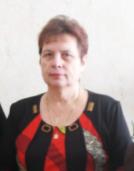 Щиклина  Т.Н. 
Теория и практика обучения математики в условиях введения ФГОС ООО, МАОУ ДПО ИПК г. Новокузнецка (144 часа),  2014г.
Организация тьюторского сопровождения в управлении введением ФГОС общего образования, г.Санкт-Петербург (108 часов), 2014 г.
Региональный семинар «Реализация ФГОС ОО: опыт, проблемы, перспективы»: 07.11.13(8 часов).
Региональный семинар-практикум (КРИПК и ПРО) на базе лицея №34: «Реализация ФГОС ОО: опыт, проблемы, перспективы»; посещение мастер-класса «Технология проектирования урока открытия новых знаний с использованием технологии проблемного диалога» (8часов), 2014г.
11
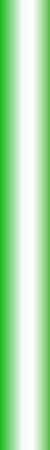 Муниципальное нетиповое бюджетное  
общеобразовательное учреждение«Лицей №76» г. Новокузнецка
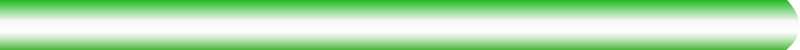 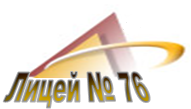 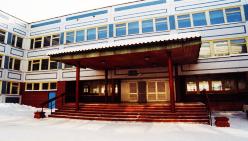 Профессиональный уровень педагогов
(курсовая подготовка)
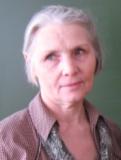 Мымрина Г.И.
Теория и практика обучения математики в условиях введения ФГОС ООО, МАОУ ДПО ИПК г. Новокузнецка (144 часа),  2014г.
Организация тьюторского сопровождения в управлении введением ФГОС общего образования, г.Санкт-Петербург (108 часов), 2014 г.
Региональный семинар «Реализация ФГОС ОО: опыт, проблемы, перспективы»: 07.11.13(8 часов).
Региональный семинар-практикум (КРИПК и ПРО) на базе лицея №34: «Реализация ФГОС ОО: опыт, проблемы, перспективы»; посещение мастер-класса «Технология проектирования урока открытия новых знаний с использованием технологии проблемного диалога» (8часов), 2014г.
12
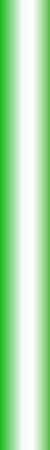 Муниципальное нетиповое бюджетное  
общеобразовательное учреждение«Лицей №76» г. Новокузнецка
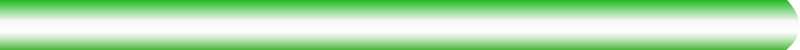 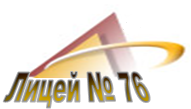 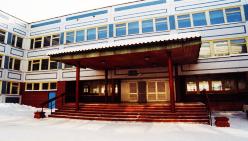 Профессиональный уровень педагогов
(курсовая подготовка)
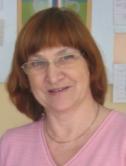 Петрова Н.П.
Математика: теория и методика обучения математике МАОУ ДПО ИПК г. Новокузнецка (144 часа),  2012г.
Организация тьюторского сопровождения в управлении введением ФГОС общего образования, г.Санкт-Петербург (108 часов), 2014 г.
Региональный семинар «Реализация ФГОС ОО: опыт, проблемы, перспективы»: 07.11.13 (8 часов).
13
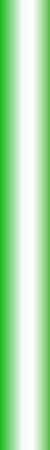 Муниципальное нетиповое бюджетное  
общеобразовательное учреждение«Лицей №76» г. Новокузнецка
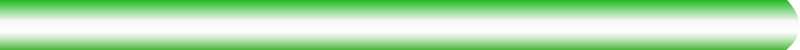 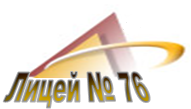 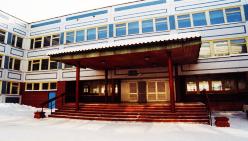 Профессиональный уровень педагогов
(курсовая подготовка)
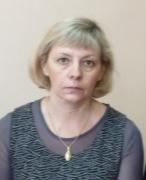 Филимонова Е.В.
Психолого-педагогические основы, теория и методика изучения базового курса математики в условиях профильного обучения, МАОУ ДПО ИПК г. Новокузнецка (144 часа),  2010г.
Организация тьюторского сопровождения в управлении введением ФГОС общего образования, г.Санкт-Петербург (108 часов), 2014 г.
Региональный семинар «Реализация ФГОС ОО: опыт, проблемы, перспективы»: 07.11.13 (8 часов).
14
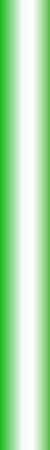 Муниципальное нетиповое бюджетное  
общеобразовательное учреждение«Лицей №76» г. Новокузнецка
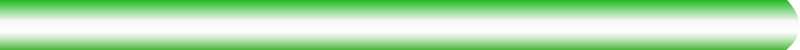 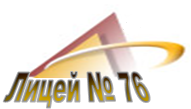 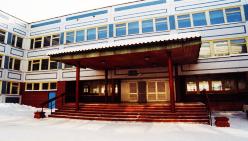 Профессиональный уровень педагогов
(курсовая подготовка)
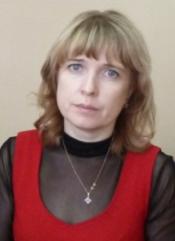 Новолодская С.В.
Технология педагогического проектирования в условиях введения ФГОС, ФГАОУ ВПО СВФУ «Институт повышения квалификации педагогов», г. Якутск, (144часа), 2012г.
Правовые основы деятельности образовательного учреждения в современных условиях,,  МОРС(Я), АОУ РС(Я) ДПО «Институт развития образования и повышения квалификации имени С.Н. Донского-II» (72 часа), 2012 год.
Организация тьюторского сопровождения в управлении введением ФГОС общего образования, г.Санкт-Петербург (108 часов), 2014 г.
Региональный семинар «Реализация ФГОС ОО: опыт, проблемы, перспективы»: 07.11.14 (8 часов).
15
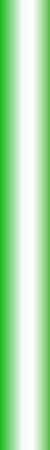 Муниципальное нетиповое бюджетное  
общеобразовательное учреждение«Лицей №76» г. Новокузнецка
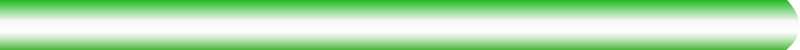 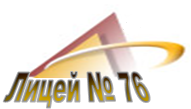 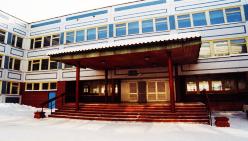 Профессиональный уровень педагогов
(курсовая подготовка)
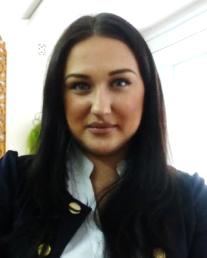 Букурова Е.И.
Организация тьюторского сопровождения в управлении введением ФГОС общего образования, г.Санкт-Петербург (108 часов), 2014 г.
Региональный семинар «Реализация ФГОС ОО: опыт, проблемы, перспективы»: 07.11.13 (8 часов).
16
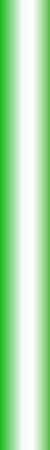 Муниципальное нетиповое бюджетное  
общеобразовательное учреждение«Лицей №76» г. Новокузнецка
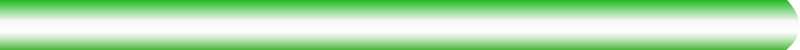 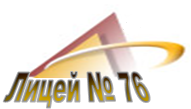 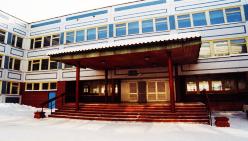 Профессиональный уровень педагогов
(курсовая подготовка)
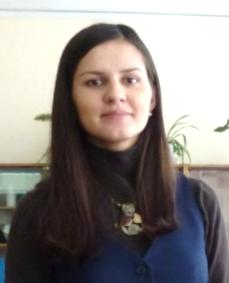 Назарова Е.А.
Организация тьюторского сопровождения в управлении введением ФГОС общего образования, г.Санкт-Петербург (108 часов), 2014 г.
Региональный семинар «Реализация ФГОС ОО: опыт, проблемы, перспективы»: 07.11.13 (8 часов).
17
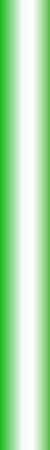 Муниципальное нетиповое бюджетное  
общеобразовательное учреждение«Лицей №76» г. Новокузнецка
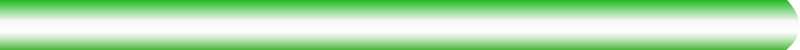 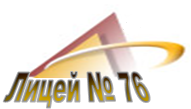 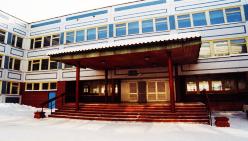 Профессиональный уровень педагогов
(курсовая подготовка)
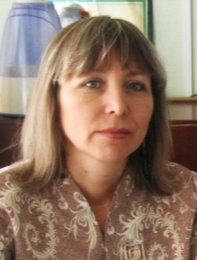 Зиновьева Т.А.
Информационно-коммуникационные технологии в условиях введения ФГОС основного общего образования, МАОУ ДПО ИПК г. Новокузнецка (72 часа), 2013г.
Организация тьюторского сопровождения в управлении введением ФГОС общего образования, г.Санкт-Петербург (108 часов), 2014 г.
Региональный семинар «Реализация ФГОС ОО: опыт, проблемы, перспективы»: 07.11.13 (8 часов).
18
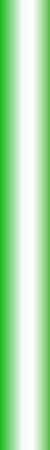 Муниципальное нетиповое бюджетное  
общеобразовательное учреждение«Лицей №76» г. Новокузнецка
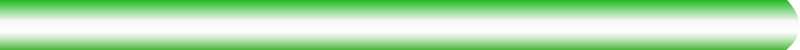 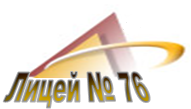 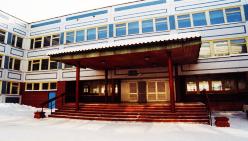 Профессиональный уровень педагогов
(курсовая подготовка)
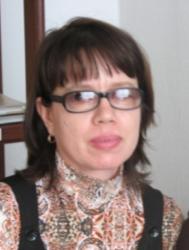 Старикова Е.Ю.
Информационно-коммуникационные технологии в условиях введения ФГОС основного общего образования, МАОУ ДПО ИПК г. Новокузнецка (72 часа), 2013г.
Организация тьюторского сопровождения в управлении введением ФГОС общего образования, г. Санкт-Петербург (108 часов), 2014 г.
Региональный семинар «Реализация ФГОС ОО: опыт, проблемы, перспективы»: 07.11.13 (8 часов).
19
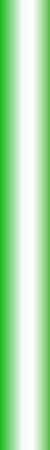 Муниципальное нетиповое бюджетное  
общеобразовательное учреждение«Лицей №76» г. Новокузнецка
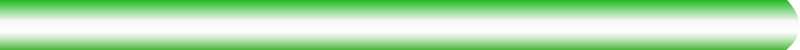 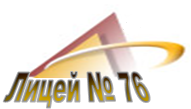 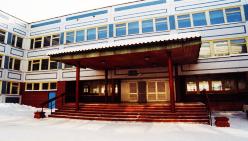 Материально-техническая база
20
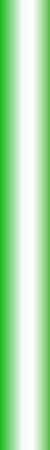 Муниципальное нетиповое бюджетное  
общеобразовательное учреждение«Лицей №76» г. Новокузнецка
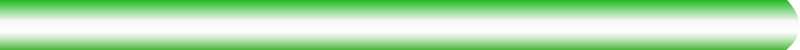 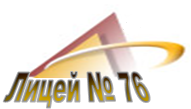 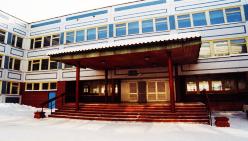 Электронные
образовательные ресурсы
Единая коллекция цифровых образовательных ресурсов: http://school-collection.edu.ru/
ИнтернетУрок: http://interneturok.ru/
Средняя математическая интернет-школа (вся элементарная математика):
http://www.bymath.net/
Математика в «Открытом колледже»: http://www.mathematics.ru
Математика on-line (занимательная  математика школьникам): http://www.math-on-line.com/
Математика (справочник формул по алгебре и геометрии, решения задач и примеров): http://www.pm298.ru/
Портал Math.ru: http://www.math.ru/
Учительский портал: http://www.uchportal.ru/
Фестиваль педагогических идей «Открытый урок» (преподавание математики): http://festival.1september.ru/articles/subjects/1
21
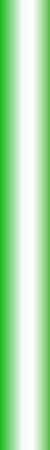 Муниципальное нетиповое бюджетное  
общеобразовательное учреждение«Лицей №76» г. Новокузнецка
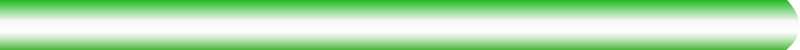 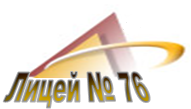 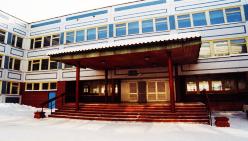 Электронные
образовательные ресурсы 
(подготовка к экзаменам)
Официальный информационный портал ЕГЭ: http://www.ege.edu.ru/
Федеральный институт педагогических измерений: http://www.fipi.ru/
ЕГЭ по математике, подготовка к тестированию по математике: http://uztest.ru/
ГИА по математике: http://ege.yandex.ru/mathematic s-gia
Открытый банк заданий по математике (для подготовки к ГИА):
http://mathgia.ru/or/gia12/Main/
Математика в помощь школьнику с (тесты по математике on-line): http://www.mathtest.ru/
Олимпиады. Шпаргалка ЕГЭ по математике: варианты, решения: http://shpargalkaege.ru/
Сайт учителя математики Елены Михайловны Савченко: http://lesavchen.ucoz.ru/
Сайт Александра Александровича Ларина (математика, репетитор):
http://alexlarin.net/
22
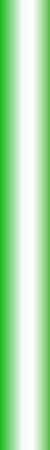 Муниципальное нетиповое бюджетное  
общеобразовательное учреждение«Лицей №76» г. Новокузнецка
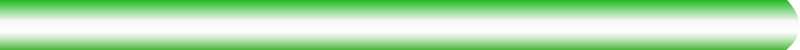 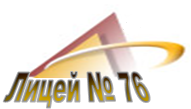 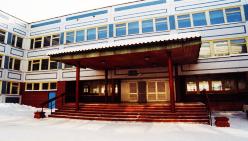 Электронные
образовательные ресурсы
(олимпиады)
Российская страница международного математического конкурса
«Кенгуру»: http://mathkang.ru/
Математические олимпиады и олимпиадные задачи: http://www.zaba.ru
Российская страница международного математического конкурса
«Кенгуру»: http://mathkang.ru/
Математические олимпиады и олимпиадные задачи: http://www.zaba.ru/
23
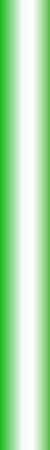 Муниципальное нетиповое бюджетное  
общеобразовательное учреждение«Лицей №76» г. Новокузнецка
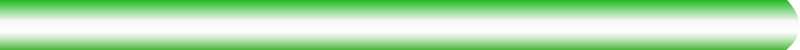 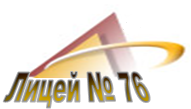 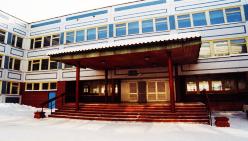 Учебно – методический комплект
5 класс
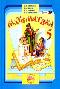 Виленкин . Н.Я. Математика: учебник для 5 класса 
общеобразовательных учреждений.
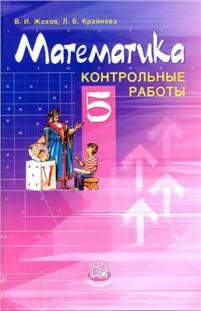 Жохов В.И. Математика 5 класс: контрольные работы
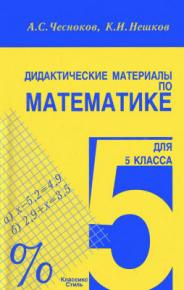 Чесноков А.С. Дидактический материал по математике для 5 класса
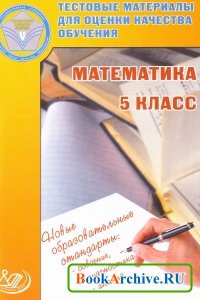 Гусева И.Л. Тестовые материалы для оценки качества обучения. 
Математика 5 класс: учебное пособие
24
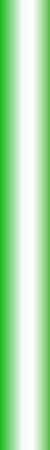 Муниципальное нетиповое бюджетное  
общеобразовательное учреждение«Лицей №76» г. Новокузнецка
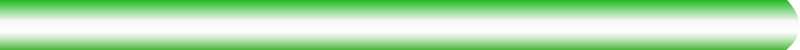 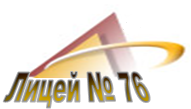 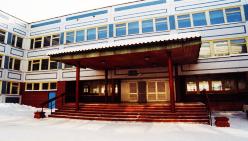 Учебно – методический комплект
6 класс
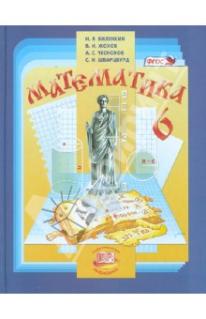 Виленкин . Н.Я. Математика: учебник для 6 класса 
общеобразовательных учреждений.
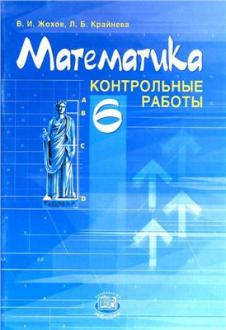 Жохов В.И. Математика 6 класс: контрольные работы
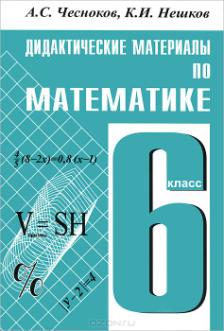 Чесноков А.С. Дидактический материал по математике для 6 класса
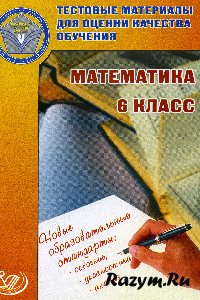 Гусева И.Л. Тестовые материалы для оценки качества обучения. Математика 5 класс: учебное пособие
25
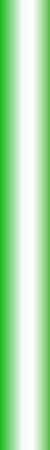 Муниципальное нетиповое бюджетное  
общеобразовательное учреждение«Лицей №76» г. Новокузнецка
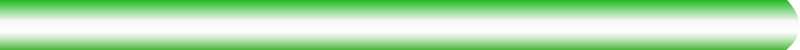 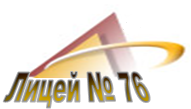 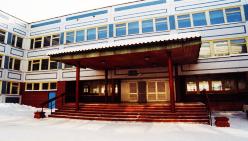 Учебно – методический комплект
7 класс
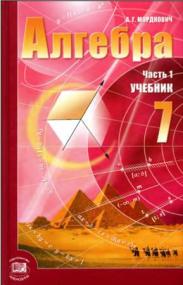 Мордкович А.Г.«Алгебра. 7 класс. В 2 ч. Ч. 1. Учебник для учащихся 
общеобразовательных учреждений
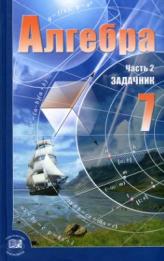 Мордкович А.Г. «Алгебра. 7 класс. В 2 ч. Ч. 2. Задачник для учащихся общеобразовательных учреждений
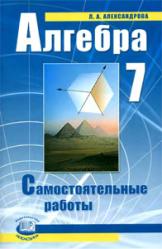 А. Александрова. Алгебра-7. Самостоятельные работы / Под ред. А. Г.     Мордковича.
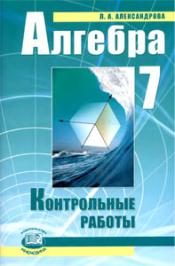 Александрова. Алгебра-7. Контрольные работы /
 Под ред. А. Г.     Мордковича.
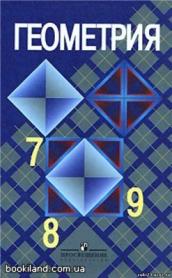 Геометрия, 7-9: Учебник. для общеобразоват. учреждений / Л. С. Атанасян, В. Ф. Бутузов
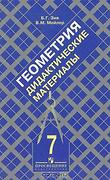 Зив Б.Г. Геометрия: Дидакт. материалы для 7 кл.
26
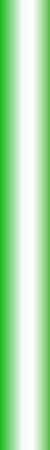 Муниципальное нетиповое бюджетное  
общеобразовательное учреждение«Лицей №76» г. Новокузнецка
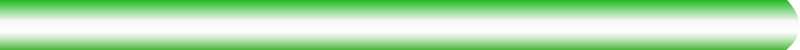 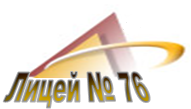 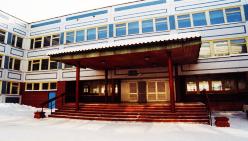 Учебно – методический комплект
8 класс
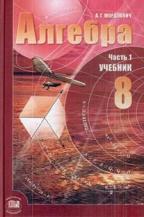 Мордкович А.Г. Алгебра. 8 класс. В 2 ч. Ч. 1. Учебник для учащихся общеобразовательных учреждений
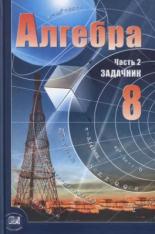 Мордкович А.Г. Алгебра. 8 класс. В 2 ч. Ч. 2. Задачник для учащихся общеобразовательных учреждений
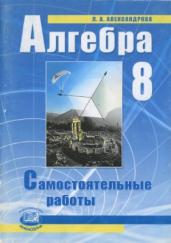 Александрова Л.А. Алгебра. 8 класс. Самостоятельные работы для учащихся общеобразовательных учреждений
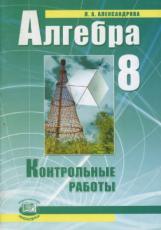 Александрова Л.А. Алгебра. 8 класс. Контрольные работы для учащихся общеобразовательных учреждений
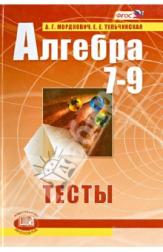 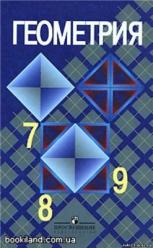 Мордкович А.Г. Алгебра. 7-9 классы. Тесты для учащихся общеобразовательных учреждений
Геометрия, 7-9: Учебник. для общеобразоват. учреждений / Л. С. Атанасян, В. Ф. Бутузов
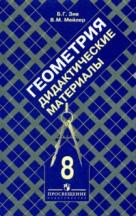 Зив Б.Г. Геометрия: дидактические материалы для 8 кл
27
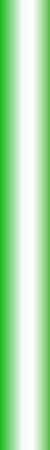 Муниципальное нетиповое бюджетное  
общеобразовательное учреждение«Лицей №76» г. Новокузнецка
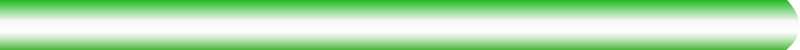 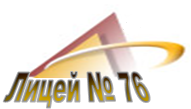 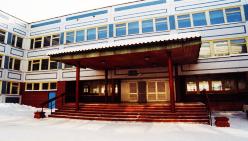 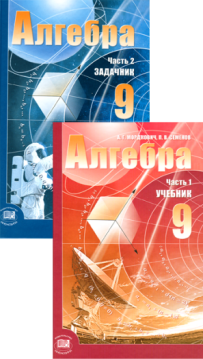 Учебно – методический комплект
9 класс
Мордкович, А.Г. Алгебра. 9класс: в 2 ч. Ч. 1: учебник для учащихся
 общеобразовательных учреждений 
Мордкович, А.Г. Алгебра. 9класс: в 2 ч. Ч. Задачник для учащихся
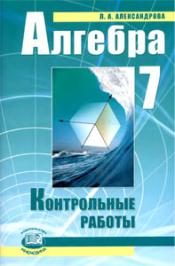 Александрова, Л. А. Алгебра. 9класс: Контрольные работы для общеобразовательных учреждений
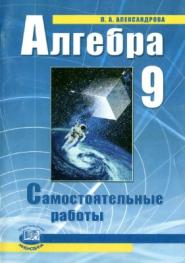 Александрова, Л. А. Алгебра. 9класс: самостоятельные работы для общеобразовательных учреждений
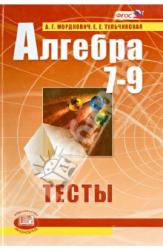 Мордкович А.Г. Алгебра. 7-9 классы. Тесты для учащихся общеобразовательных учреждений
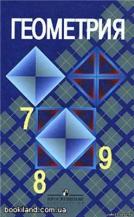 Геометрия, 7-9: Учебник. для общеобразоват. учреждений / Л. С. Атанасян, В. Ф. Бутузов
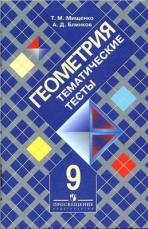 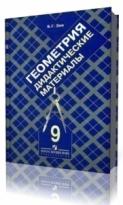 Геометрия.Тематические тесты. 9 класс / Т.М. Мищенко
Зив, Б. Г. Геометрия: дидакт. материалы: 9кл.
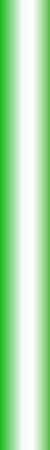 Муниципальное нетиповое бюджетное  
общеобразовательное учреждение«Лицей №76» г. Новокузнецка
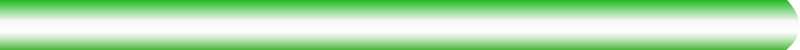 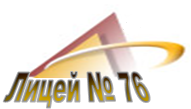 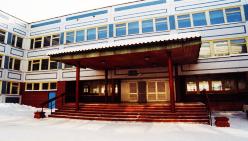 Учебно – методический комплект
10 класс
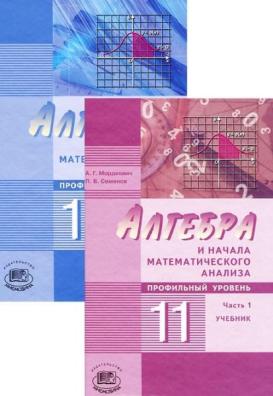 Мордкович А.Г. Алгебра и начала математического анализа. 10 класс. В 2 ч. Ч. 1 (профильный уровень) 
Мордкович А.Г. Алгебра и начала математического анализа. 10 класс. В 2 ч. Ч. 2 (профильный уровень)
Глизбург В. И.  Алгебра и начала математического анализа. Контрольные работы для 10 класса общеобразовательных учреждений  (профильный уровень)
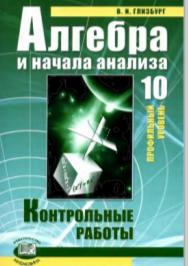 Глизбург В. И.  Алгебра и начала математического анализа. Контрольные работы для 10 класса общеобразовательных учреждений  (профильный уровень)
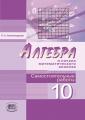 Александрова Л.А. Самостоятельные работы по алгебре и началам анализа для 10 класса общеобразовательных учреждений  (профильный уровень)
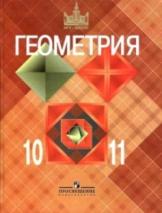 Атанасян, Л. С. Геометрия: 10-11 кл. учебник для учащихся общеобразовательных учреждений
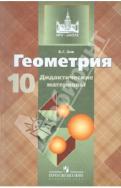 Зив В. Г. Дидактические материалы. 10 класс: базовый и профильный уровни
29
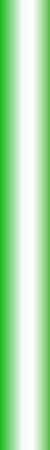 Муниципальное нетиповое бюджетное  
общеобразовательное учреждение«Лицей №76» г. Новокузнецка
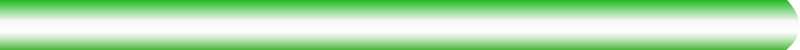 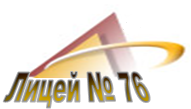 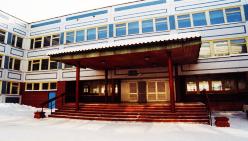 Учебно – методический комплект
11 класс
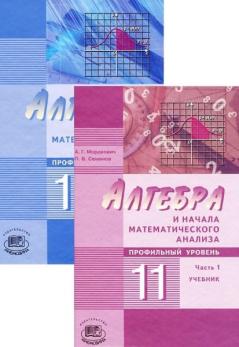 Мордкович А. Г. Алгебра и начала анализа 11 класс. В 2ч. Часть 1. Учебник для общеобразовательных учреждений (профильный уровень)
Мордкович А. Г. Алгебра и начала анализа 11 класс. В 2ч. Часть 2. Задачник для общеобразовательных учреждений (профильный уровень)
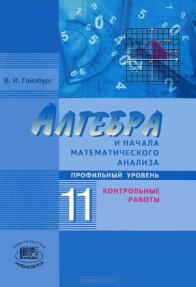 Глизбург В.И. Алгебра и начала анализа. Контрольные работы для 11 класса общеобразовательных учреждений (профильный уровень)./
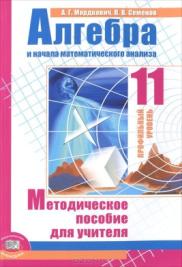 Мордкович А. Г. Алгебра и начала анализа 11 класс. Методическое пособие для учителя (профильный уровень)
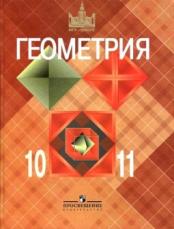 Атанасян, Л. С. Геометрия: 10-11 кл. учебник для учащихся общеобразовательных учреждений
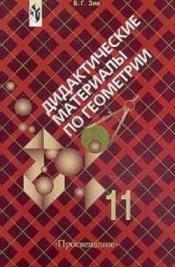 Зив В. Г. Дидактические материалы. 11 класс: базовый и профил. уровни
30
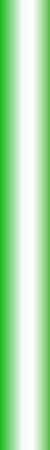 Муниципальное нетиповое бюджетное  
общеобразовательное учреждение«Лицей №76» г. Новокузнецка
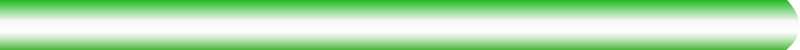 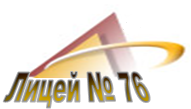 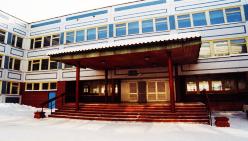 Результативность работы МО
Уровень обученности (качество)
31
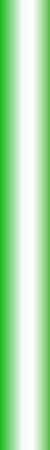 Муниципальное нетиповое бюджетное  
общеобразовательное учреждение«Лицей №76» г. Новокузнецка
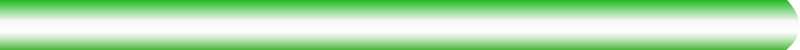 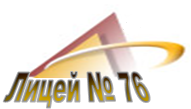 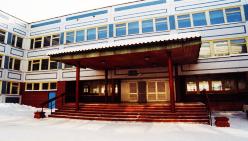 Результативность работы МО
Независимый мониторинг
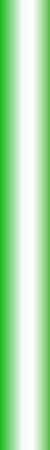 Муниципальное нетиповое бюджетное  
общеобразовательное учреждение«Лицей №76» г. Новокузнецка
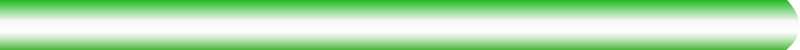 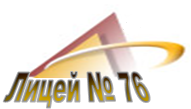 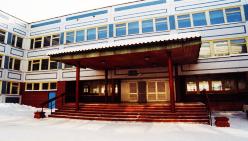 Результативность работы МО
Итоговая аттестация
1. Математика. Общая успеваемость  – 100%
Качество итоговой аттестации 9-классников лицея выше средних показателей  по городу, области, России
33
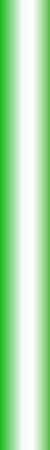 Муниципальное нетиповое бюджетное  
общеобразовательное учреждение«Лицей №76» г. Новокузнецка
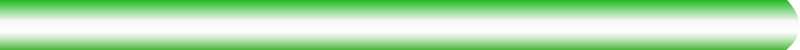 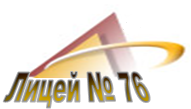 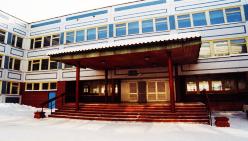 Итоговая аттестация
2. Информатика. Общая успеваемость  – 100%
34
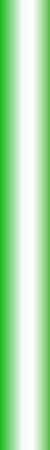 Муниципальное нетиповое бюджетное  
общеобразовательное учреждение«Лицей №76» г. Новокузнецка
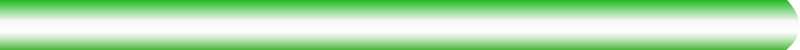 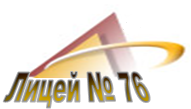 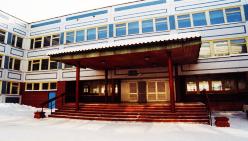 Итоговая аттестация
3. Математика. Общая успеваемость  – 100%
Качество итоговой аттестации 11-классников лицея выше средних показателей  по городу, области, России
35
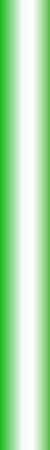 Муниципальное нетиповое бюджетное  
общеобразовательное учреждение«Лицей №76» г. Новокузнецка
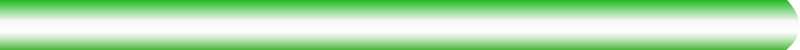 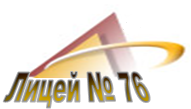 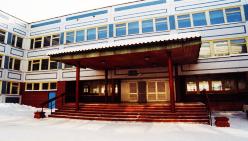 Итоговая аттестация
4. Информатика. Общая успеваемость  – 100%
Качество итоговой аттестации 11-классников лицея выше средних показателей  по городу, области, России
36
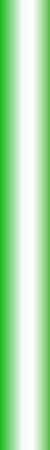 Муниципальное нетиповое бюджетное  
общеобразовательное учреждение«Лицей №76» г. Новокузнецка
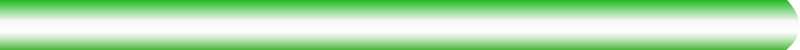 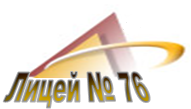 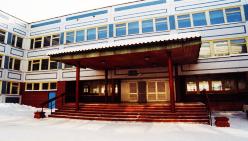 Всероссийская олимпиада школьников 
(лицейский уровень)
Математика 5-11 классы
Информатика 10 классы
37
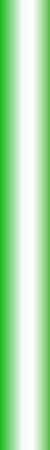 Муниципальное нетиповое бюджетное  
общеобразовательное учреждение«Лицей №76» г. Новокузнецка
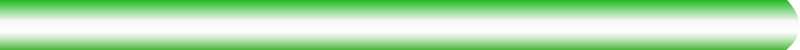 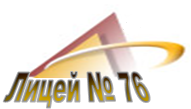 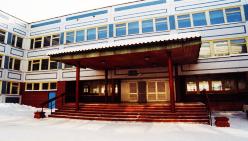 Всероссийская олимпиада школьников 
(районный уровень)
Математика 8-11 классы
Информатика 10 классы
38
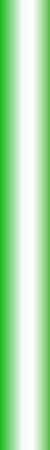 Муниципальное нетиповое бюджетное  
общеобразовательное учреждение«Лицей №76» г. Новокузнецка
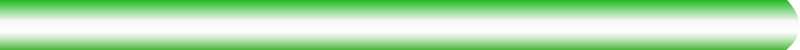 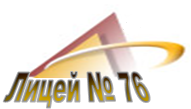 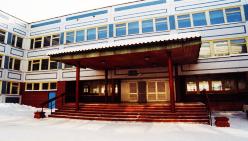 9-10 Международная олимпиада 
по основам наук (математика)
Региональная олимпиада по математике 
ИНО «Институт непрерывного образования»
5-8 классы
39
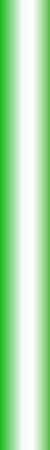 Муниципальное нетиповое бюджетное  
общеобразовательное учреждение«Лицей №76» г. Новокузнецка
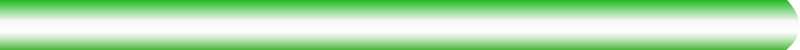 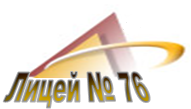 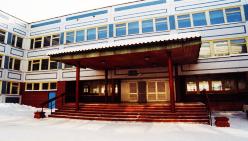 Всероссийский математический конкурс-игра «Кенгуру» 5-11 классы
(призеры, победители на муниципальном уровне)
40
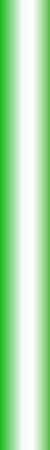 Муниципальное нетиповое бюджетное  
общеобразовательное учреждение«Лицей №76» г. Новокузнецка
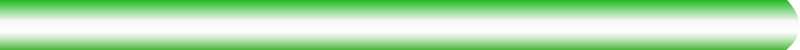 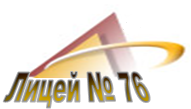 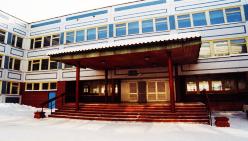 Региональная олимпиада НФИ КемГУ
5-8 классы
Районная научно-практическая 
конференция
41
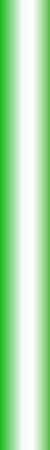 Муниципальное нетиповое бюджетное  
общеобразовательное учреждение«Лицей №76» г. Новокузнецка
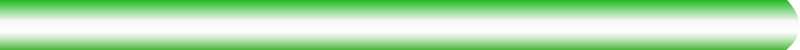 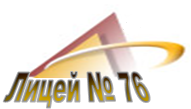 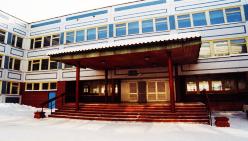 Региональная научно-практическая конференция ИНО « Институт непрерывного образования»
5-8 классы
42
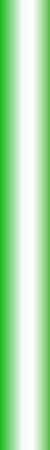 Муниципальное нетиповое бюджетное  
общеобразовательное учреждение«Лицей №76» г. Новокузнецка
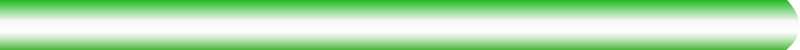 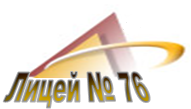 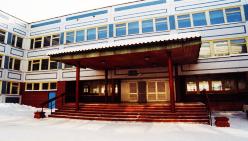 Региональная открытая НПК
НФИ КемГУ
18 Всероссийская научно-практическая конференция
Анжеро-Судженск  
11 класс
43